НЕФТЯНАЯ ПРОМЫШЛЕННОСТЬ
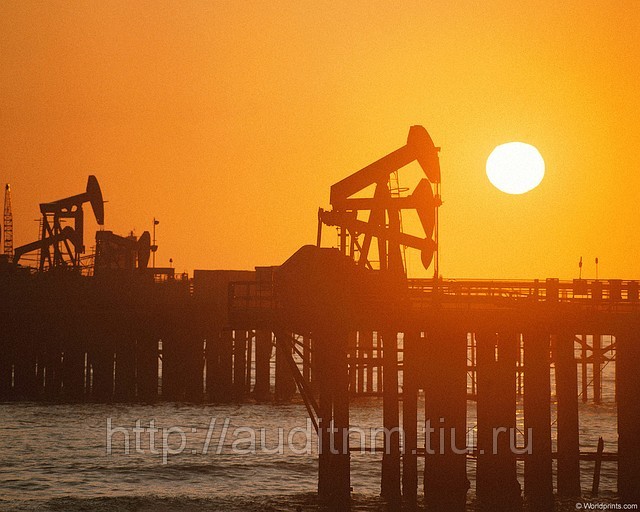 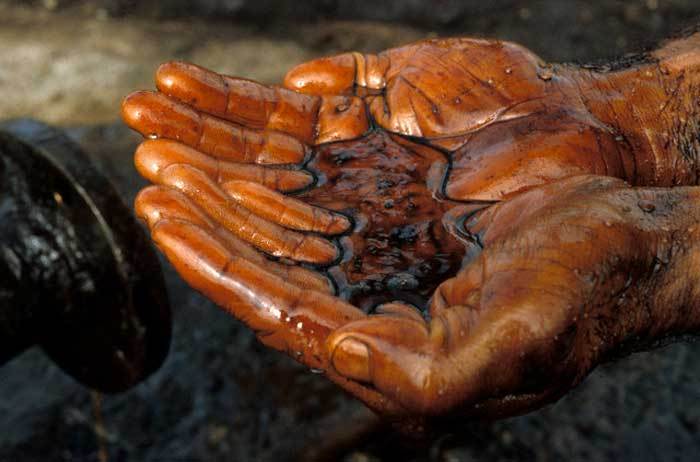 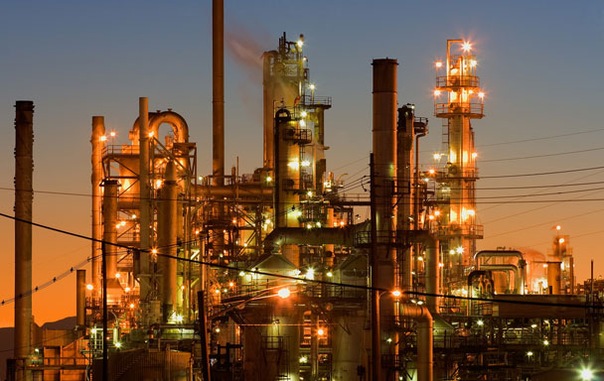 Главную роль  в обеспечении  энергией  всех  отраслей  экономики  сегодня  играют  топливные
ресурсы.  
Наибольшее значение в топливной промышленности страны принадлежит трем отраслям: нефтяной, газовой и угольной, из которых особо выделяется нефтяная.
Состав нефти и её свойства
Нефть  - это горная порода. Она относятся  к  группе  осадочных  пород вместе с песками, глинами, известняками, каменной солью и  др. Одно из важных свойств нефти - способность  гореть.  В химическом отношении нефть - это сложная смесь  углеводородов и углеродистых соединений, она  состоит  из  следующих  основных  элементов:
углерод (84-87 %), 
водород  (12-14  %),  
кислород,  азот  и  сера  (1-2  %),
Содержание  серы  возрастает   иногда   до   3-5   %. 
  В   нефти   выделяют:
углеводородную, 
асфальто-смолистую части, 
порфириты, 
серу и зольную часть.
      Главную часть нефти составляют три   группы УВ: метановые,  нафтеновые
и ароматические. 
К физическим свойствам нефти относят плотность, вязкость,  температуры застывания, кипения и испарения,  теплотворную  способность,  растворимость, электрические и оптические свойства, люминесценцию и др.
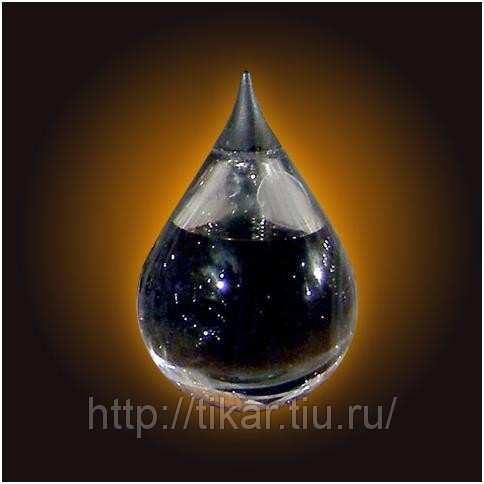 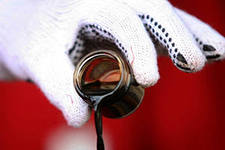 Что значит нефть сегодня для хозяйства любой страны? 
Это: 
сырье для нефтехимии в производстве синтетического каучука, спиртов, полиэтилена, полипропилена, широкой гаммы различных пластмасс и готовых изделий из них, искусственных тканей; 
источник для выработки моторных топлив (бензина, керосина, дизельного и реактивных топлив), масел и смазок, а также котельно-печного топлива (мазут), строительных материалов (битумы, гудрон, асфальт); 
сырье для получения ряда белковых препаратов, используемых в качестве добавок в корм скоту для стимуляции его роста. 

Нефть - национальное богатство, источник могущества страны, фундамент ее экономики.
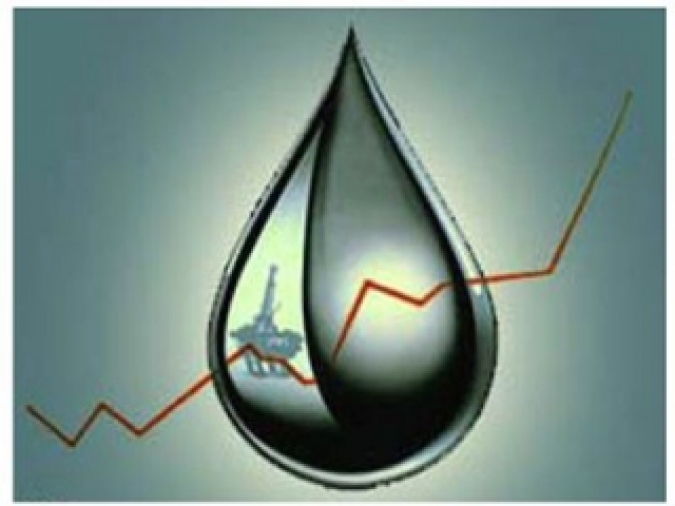 Нефтяная  промышленность  -  отрасль  тяжелой  индустрии,   включающая  разведку нефтяных и  нефтегазовых  месторождений,  бурение  скважин,  добычу нефти и попутного газа, трубопроводный транспорт нефти.
      Цель  нефтеразведки  -  выявление,  геолого-экономическая   оценка   и
подготовка к работе  промышленных  залежей. 
	 По степени изученности месторождения делятся на четыре группы:
      1) Детально разведанные месторождения.
      2) Предварительно разведанные месторождения.
      3)    Слабо разведанные месторождения.
      4) Границы месторождений не определены.
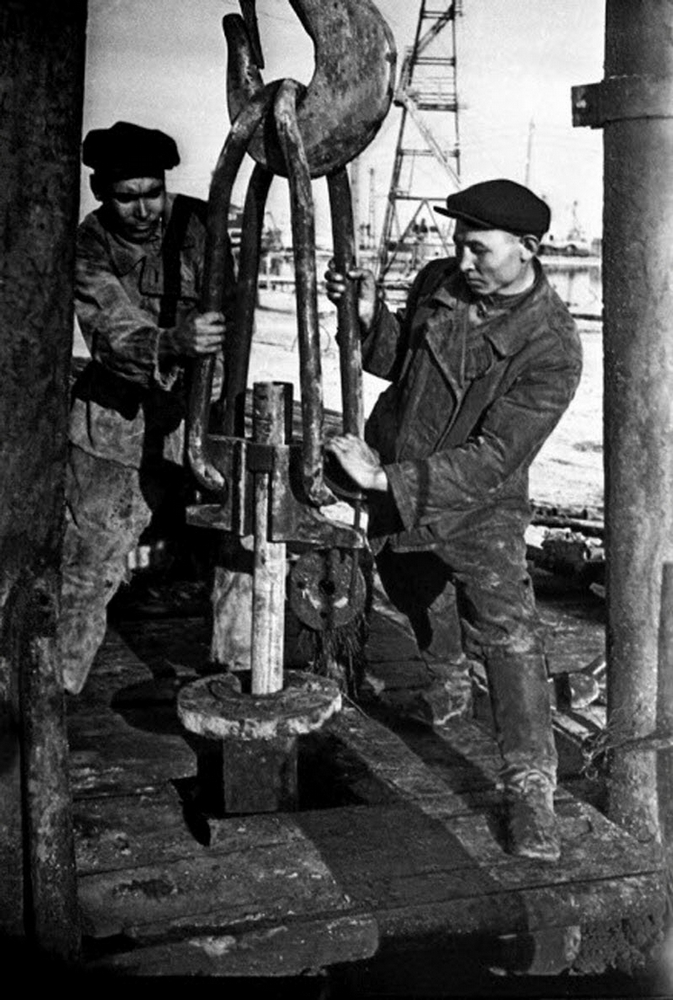 Развитие добычи нефти.
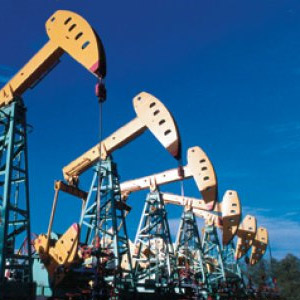 В России первые скважины были пробурены на Кубани в 1864 г.  и  в  1866  г. Тогда добыча нефти велась в основном  монополиями,  зависевшими  от  иностранного капитала.
	 В начале 20 века Россия занимала первое место по добычи нефти.  В 1901 - 1913 г.г. страна добывала приблизительно 11 млн. тонн нефти. Сильный спад произошел во время Гражданской войны.
	 В первые годы советской власти  основными районами нефтедобычи были Бакинский и Северного Кавказа (Грозный,  Майкоп). Однако  вскоре истощающиеся  запасы  старейших  районов  перестали  удовлетворять  запросы развивающейся промышленности. 
	Затем были открыты и  введены  в  строй  месторождения Пермской  и  Куйбышевской  областей,  Башкирии,  что  обусловило   создание
крупнейшей Волго-Уральской базы.
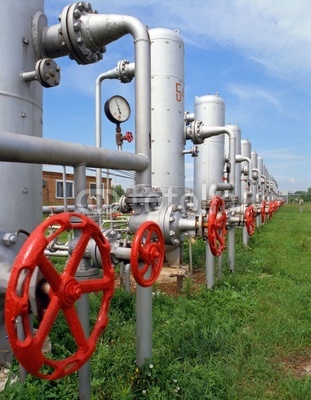 Война  1941  -  1945г.г. нанесла сильный  ущерб  районам  Северного  Кавказа,  что  существенно
сократило  объем  добываемой  нефти.  Однако  в   послевоенный   период   были восстановлены нефтедобывающие комплексы Грозного и  Майкопа. Применялись  и технические новшества  (поддержание  пластового  давления),  что  позволило значительно увеличить добычу. В 50 годах добывали 38 млн. тонн, в 60-ых  же цифра возросла на порядок - 148 млн. тонн. Конец 60-ых годов  ознаменовался оснащением    отрасли    новейшими     техническими     изобретениями     и усовершенствованием технологий. 
За период с 1961 по  1972  годы  было  добыто
свыше 3,3 млрд. тонн нефти.
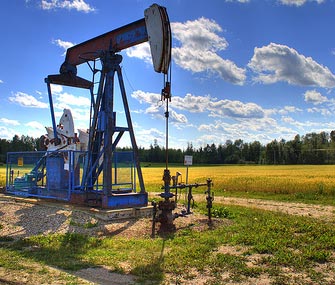 В тоже время рост обеспечивали  новые  освоенные  месторождения  в Западной Сибири (Средне - Обский  район  и  Шатиский  районы), Оренбургской области и  Удмуртии,  на  континентальном шельфе Каспийского моря. 
Еще в 1970 году Волго-Уральский район давал  около 61% нефти, однако уже в 1974 году вышел на лидирующие  позиции.  Новые  перспективные  месторождения были открыты в начале 70-ых годов в Коми и Архангельской  области  (Тимано- Печорская  нефтегазоносная  провинция).
Восточные  регионы  превратились   в
главные  по  добыче  нефти.
Факторы размещения:

Сырьевой
Транспортный
Развитость инфраструктуры
Наличие квалифицированных трудовых ресурсов
Экологический
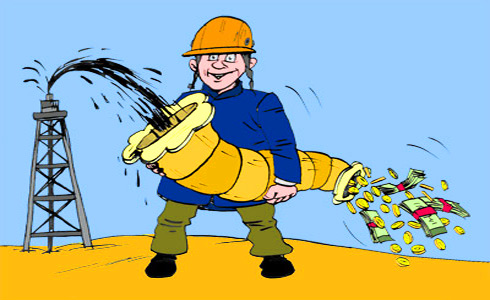 Доля экономических районов России в добыче нефти.
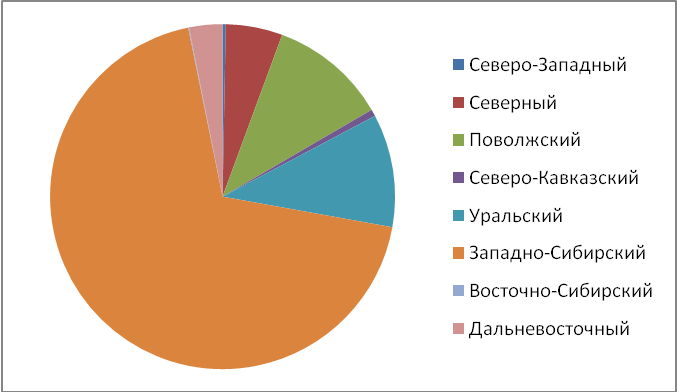 Западная Сибирь:

Крупнейший нефтеносный и нефтедобывающий район РФ включает территорию Тюменской, Томской, Новосибирской и Омской областей, Ханты-Мансийского и Ямало-Ненецкого автономных округов, а также прилегающий шельф Карского моря. Добыча нефти ведется с 1964 года.
Пик добычи нефти в Западной Сибири (408,6 млн.тонн) достигнут в 1988 году. 
Важнейшая особенность сырьевой базы нефти Западной Сибири заключается в исключительно благоприятной структуре разведанных запасов. 
Главный фактор - высокая концентрация запасов в крупных и крупнейших месторождениях(Самотлорском, Федоровском и др.). 
Другие благоприятные факторы - приуроченность основных запасов к средне и высокопроницаемым коллекторам, высокая продуктивность месторождений, преобладание малосернистых и бессернистых нефтей.
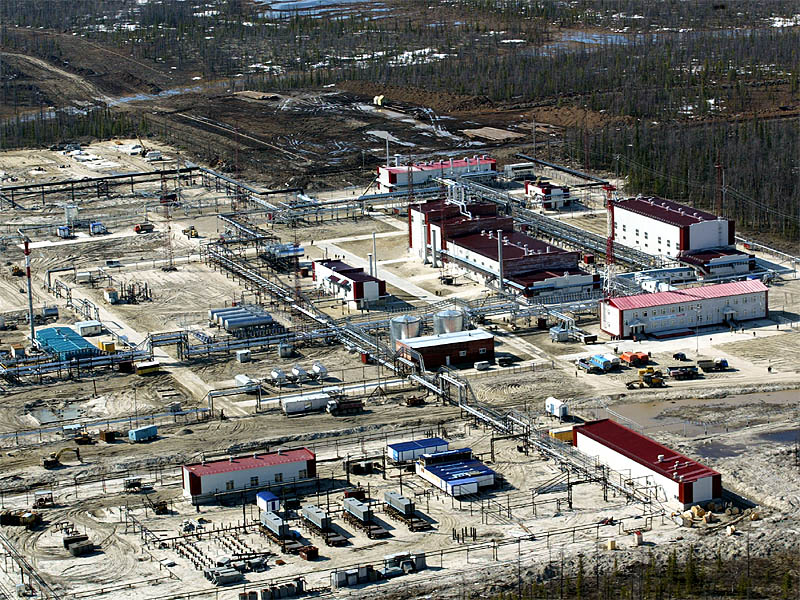 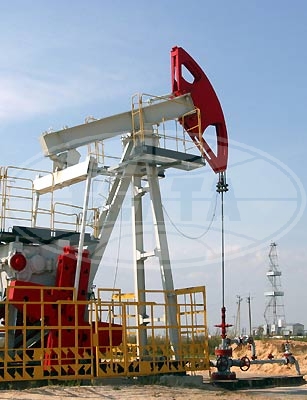 Ханты-Мансийский АО -богатейший нефтяной регион. 2/3 добываемой в стране нефти, имеет развитую инфраструктуру. В его пределах открыто 273 месторождения нефти, из которых 120 введено в разработку. Важнейшую роль в сырьевой базе играют крупнейшие(9 ) и крупные (77) месторождения,в которых заключено 90% разведанных запасов нефти. Потенциал неразведанных ресурсов нефти является практически крупнейшим в России, хотя и не предвещает улучшения качественных характеристик сырьевой базы.
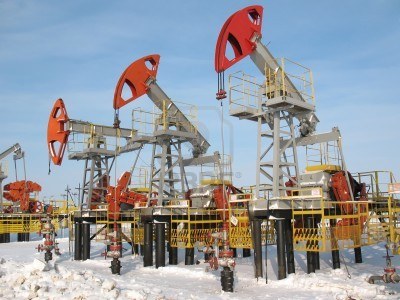 ЯНАО-также характеризуется крупнейшими запасами и ресурсами нефти, но по сравнению с ХМАО их структура сложнее, так как преобладающую роль имеют нефти высокой плотности и вязкости (Русское, Северо-Комсомольское, Тазовское, Западно-Мессояхское месторождения). Разрабатываются 26 из 129 нефтяных месторождений. В разрабатываемых месторождениях сосредоточено 42% текущих разведанных запасов нефти. С севера к ЯНАО примыкает акватория Карского моря.
Томская область образует третий по значению центр нефтедобывающей промышленности Западной Сибири.В разработку вовлечено 18 из 84 нефтяных месторождений, в том числе все крупные (Советское, Первомайское, Лугинецкое, Игольско-Таловое).  Неразведанные ресурсы нефти в Томской области превышают согласно геологическому прогнозу уже разведанные запасы в 1,8 раза, что создает возможность многолетней сырьевой обеспеченности нефтедобывающих предприятий.
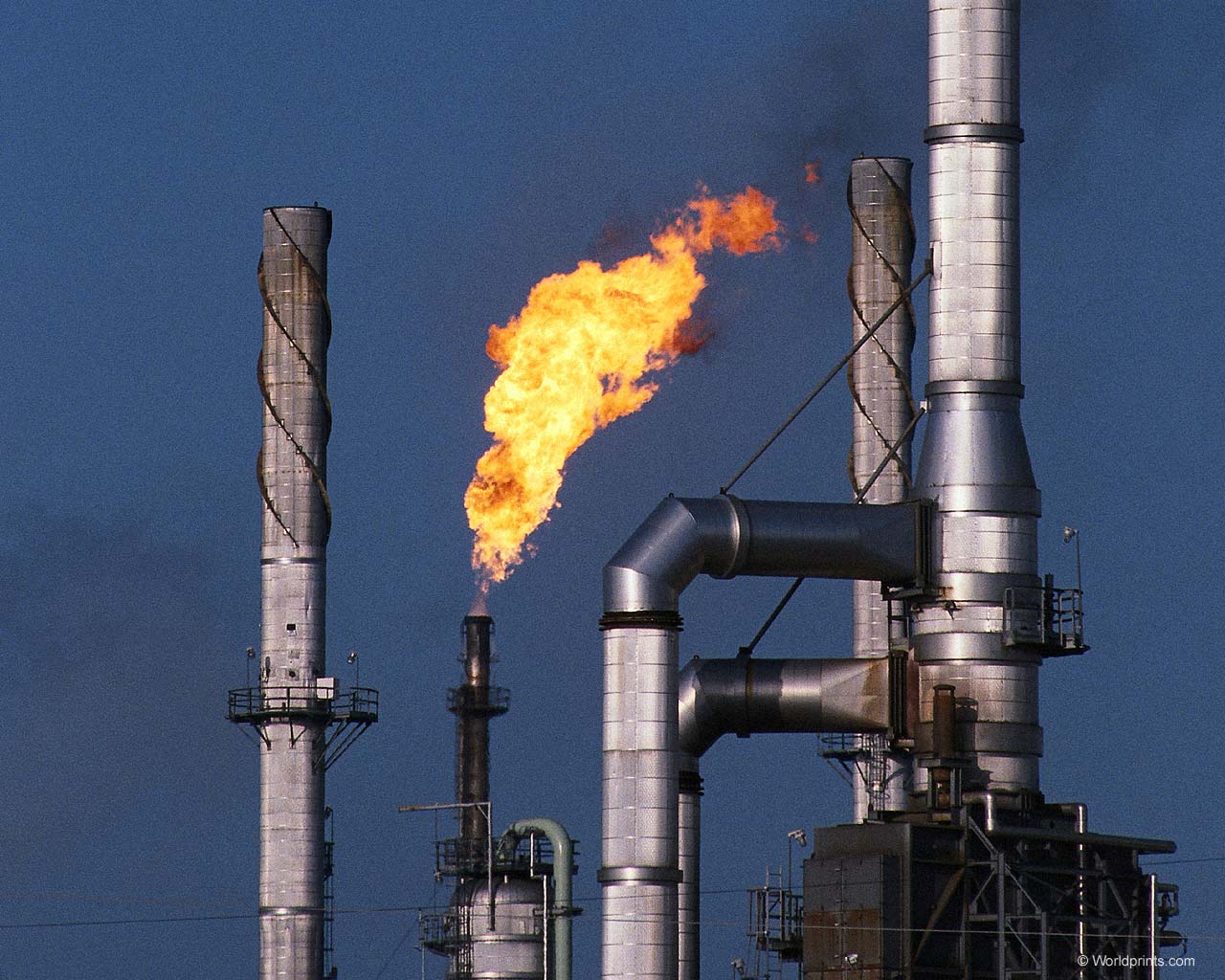 Остальные административно-территороиальные субъекты Западной Сибири (юг Тюменской,а также Новосибирская и Омская области)играют незначительную роль в региональном балансе запасов и добычи нефти в Западной Сибири. В трех областях открыто16 небольших месторождений, из которых только 3 (Кальчинское в Тюменской,Прирахтовское в Омской и Малоичское в Новосибирской областях) находятся в промышленной или опытной разработке. Геологические перспективы развития сырьевой базы в целом незначительны.
Уральский и Поволжский районы:
Эти районы, объединяющие ряд республик и областей Приуралья, Среднего и Нижнего Поволжья, составляют 2 по значению (после Западной Сибири) крупнейший нефтедобывающий центр России, известный как Урало-Поволжье или второе Баку.
Для него характерно наличие большой группы крупнейших нефтяных месторождений, включая Ромашкинское,Арланское,Туймазинское, Мухановское,Шкаповское,Кулешовское, Батырбайское и др. 
Республики Татарстан и Башкортостан являются центрами нефтяной промышленности Урала-Поволжья . Самарская область — одна из наиболее забуренных глубокими скважинами частей Урало-Поволжья. 
Пермская и Оренбургская области также относятся к«старым»нефтедобывающим районам данной базы, но отличаются от рассмотренных выше более благоприятными показателями сырьевой базы.
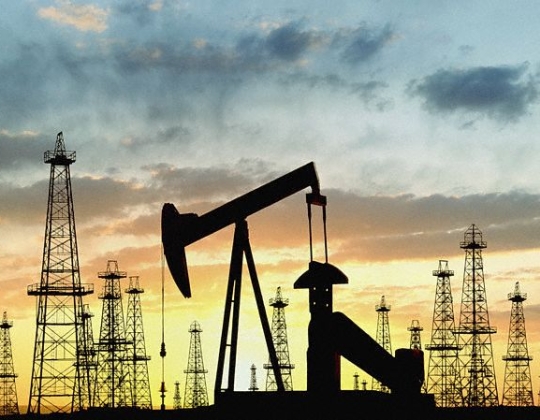 Европейский Север:
Включает территорию Республики Коми, Архангельской области и Ненецкого автономного округа, а также прилегающий шельф Баренцева моря. 
Северный район в основном соответствует Тимано-Печорской нефтегазоносной провинции, которая представляет собой обширную область на северо-востоке Европейской части России.
На долю Ненецкого АО сегодня приходится52.7% ресурсов этой нефтяной провинции. 
Открытые месторождения, в том числе крупнейшие(Устинское и Возейское).
Наиболее«старый»нефтедобывающий район (Ухтинский).Основные месторождения(Ярегское, Западно-Тэбукское,Пашинское),
Ненецкий автономный округ характеризуется существенно меньшей степенью промышленного освоения. Из73 нефтяных месторождений разрабатываются лишь два (Хярьягинское и Ардалинское).
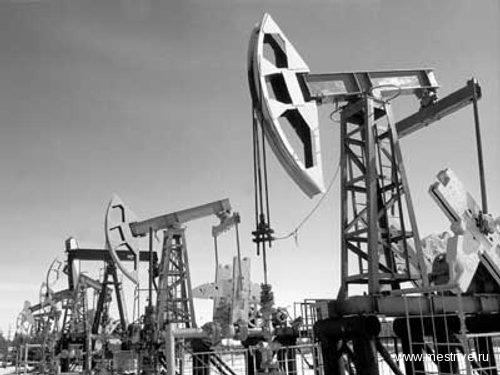 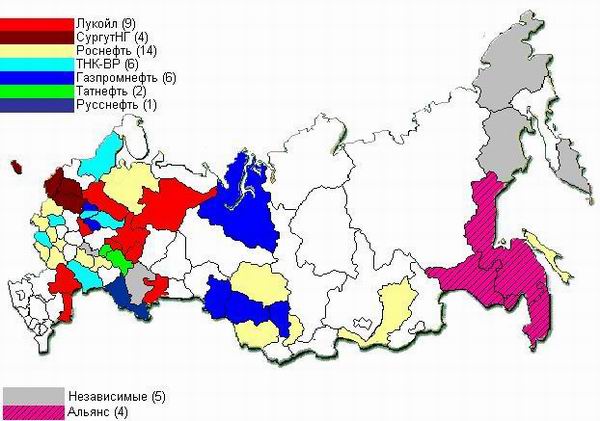 Транспорт нефти. Магистральные нефтепроводы
В настоящее время география нефтеперерабатывающей промышленности не совпадает с районами ее переработки. Поэтому задачи транспортировки нефти привели к созданию большой сети нефтепроводов. По размеру грузооборота нефтепроводный транспорт в2,5 раза превзошел железнодорожный в части перевозок нефти и нефтепродуктов.
На железной дороге основной поток нефти образуется в Западной Сибири и Поволжье. Из Западной Сибири нефть по железной дороге транспортируется на Дальний Восток, Южный Урал и страны центральной Азии. Из Урала нефть везут на Запад, Северный Кавказ и Новороссийск.
Транспортировка нефти водным путем обходится дешевле и экономичней других видов транспортировки, однако из-за географических особенностей нашей страны используется мало, в основном при перевозки нефти на экспорт, а также по внутренним бассейнам страны (Ленский,Амурский) и северному морскому пути.
Трубопроводы- наиболее эффективное средство транспортировки нефти (исключая морские перевозки танкерами). На сегодняшний день сформировалась развитая сеть магистральных нефтепроводов, которая обеспечивает поставку более 95% всей добываемой нефти при средней дальности перекачки 2300км.
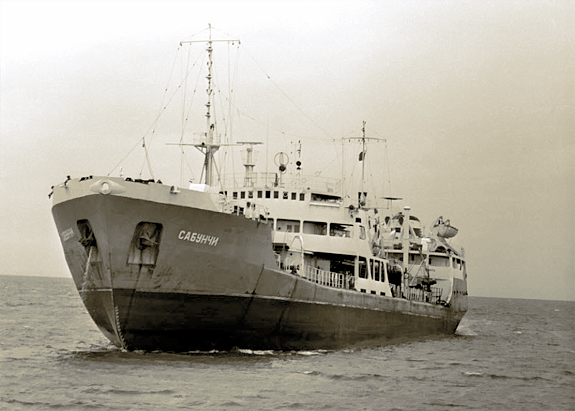 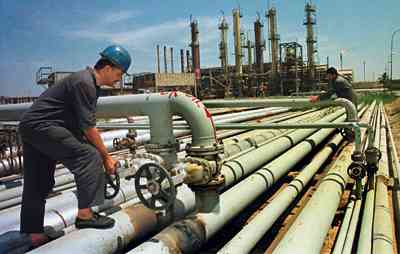 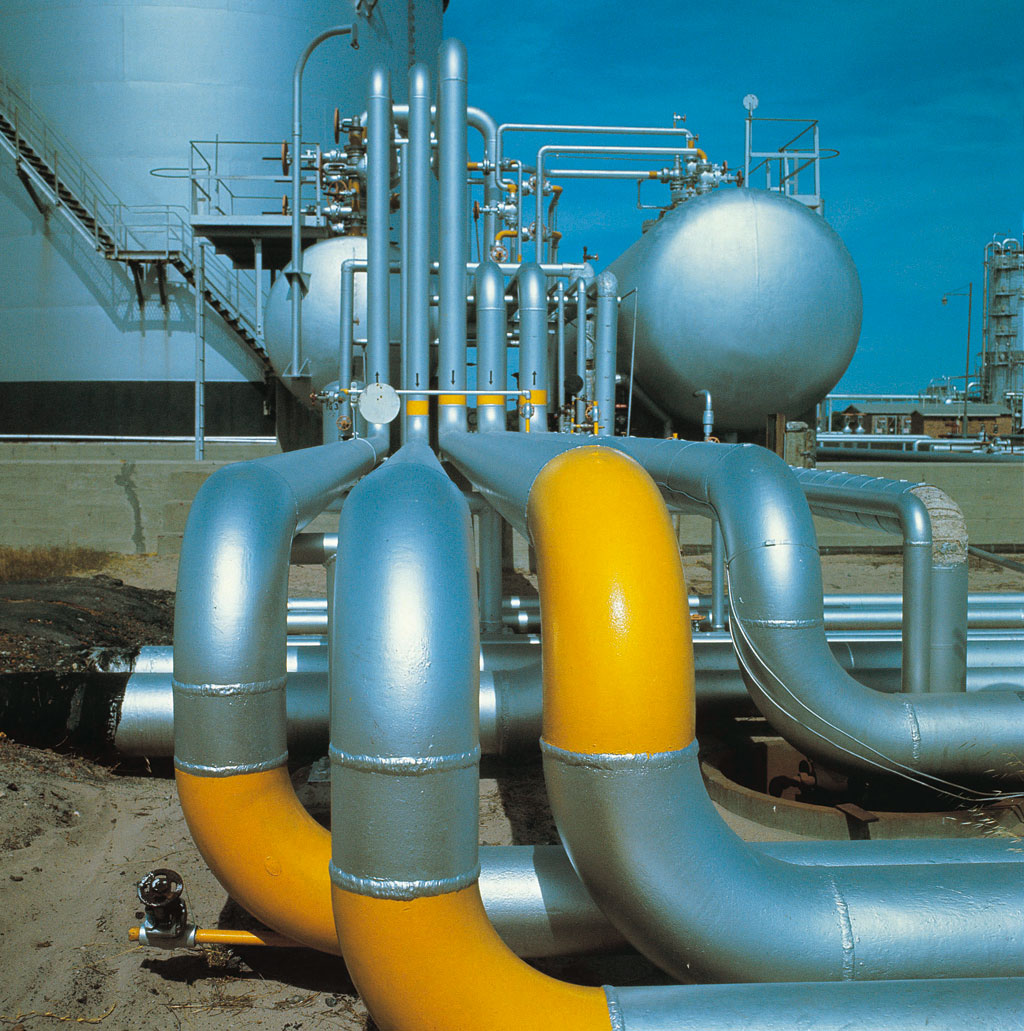 Формирование в Западной Сибири главной нефтяной базы страны изменило ориентацию основных потоков нефти. Волго-Уральский район теперь"повернут"целиком на запад. Важнейшие функции дальнейшего развития сети магистральных нефтепроводов перешли к Западной Сибири. Отсюда нефтепроводы идут по следующим направлениям:
На запад - Усть-Балык- Курган - Альметьевск;Нижневартовск- Самара - Лисичанск- Кременчуг -Херсон - Одесса;Сургут - Новополоцк;Самара - Лисичанск- Грозный - Баку;
На юг - Шаим - Тюмень;Усть-Балык -Омск - Павлодар- Чимкент - Чарджоу;
На восток - Александровское- Анжеро-Судженск.Для транспортировки нефти на запад,так и восток используются трубопроводы Волго-Уральского района восточного направления.
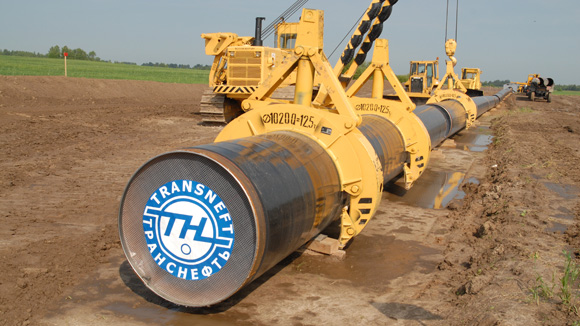 Перспективы развития
разработка и освоение технологических комплексов по бурению и добыче на шельфе арктических, дальневосточных и южных морей; 
совершенствование и освоение технологий сооружения и эксплуатации нефтепромысловых объектов в сложных природно-климатических условиях; 
совершенствование существующих и создание новых методов воздействия на пласты и увеличения нефтеотдачи; 
развитие технологий компьютерного проектирования и моделирования процесса разработки нефтяных месторождений; 
создание новых "многофакторных"технологий,основанных на использовании физических,термодинамических,гидродинамических,механических,физико-химических эффектов.
Долгосрочная государственная политика в сфере добычи нефти должна быть направлена на создание стабильных условий, обеспечивающих устойчивое развитие отрасли.
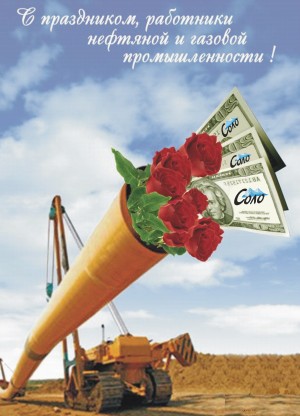 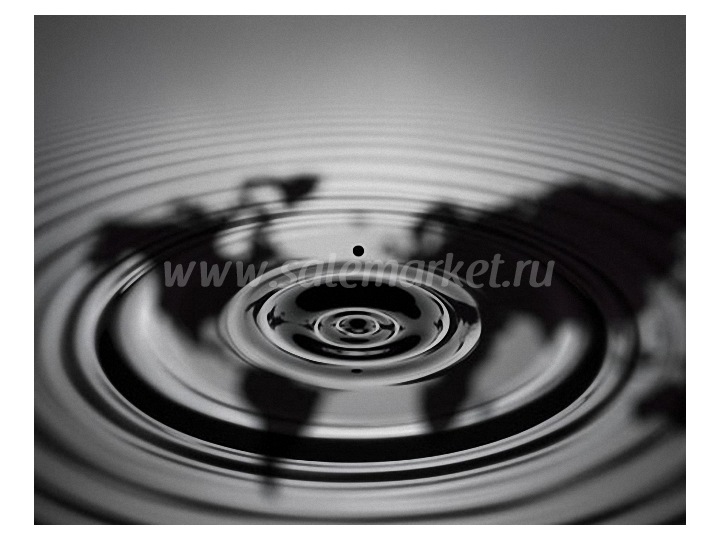 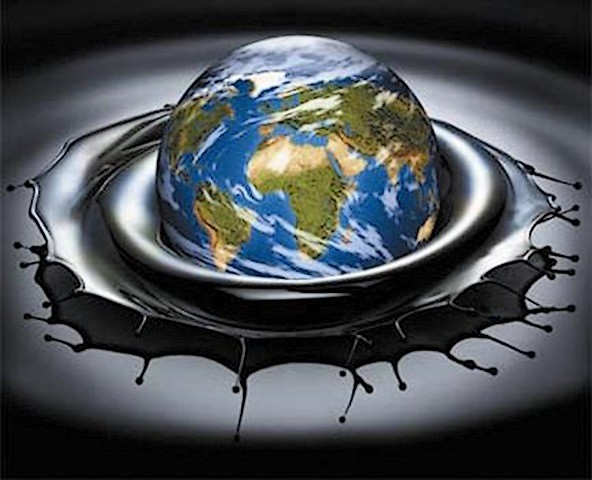